Гимн России
Россия — священная наша держава,
Россия — любимая наша страна.
Могучая воля, великая слава —
Твоё достоянье на все времена!
Славься, Отечество наше свободное,
Братских народов союз вековой,
Предками данная мудрость народная!
Славься, страна! Мы гордимся тобой!
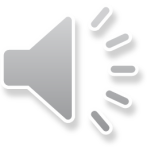 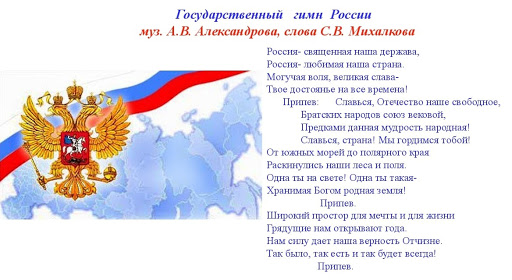 Государственные символы России
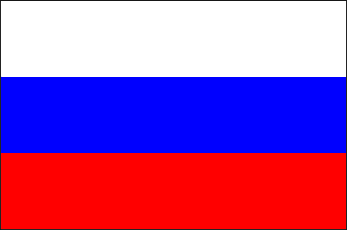 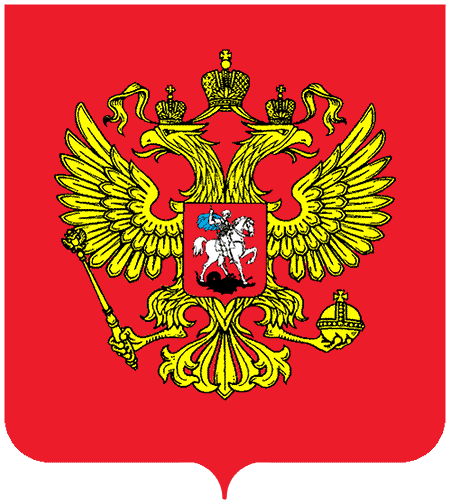 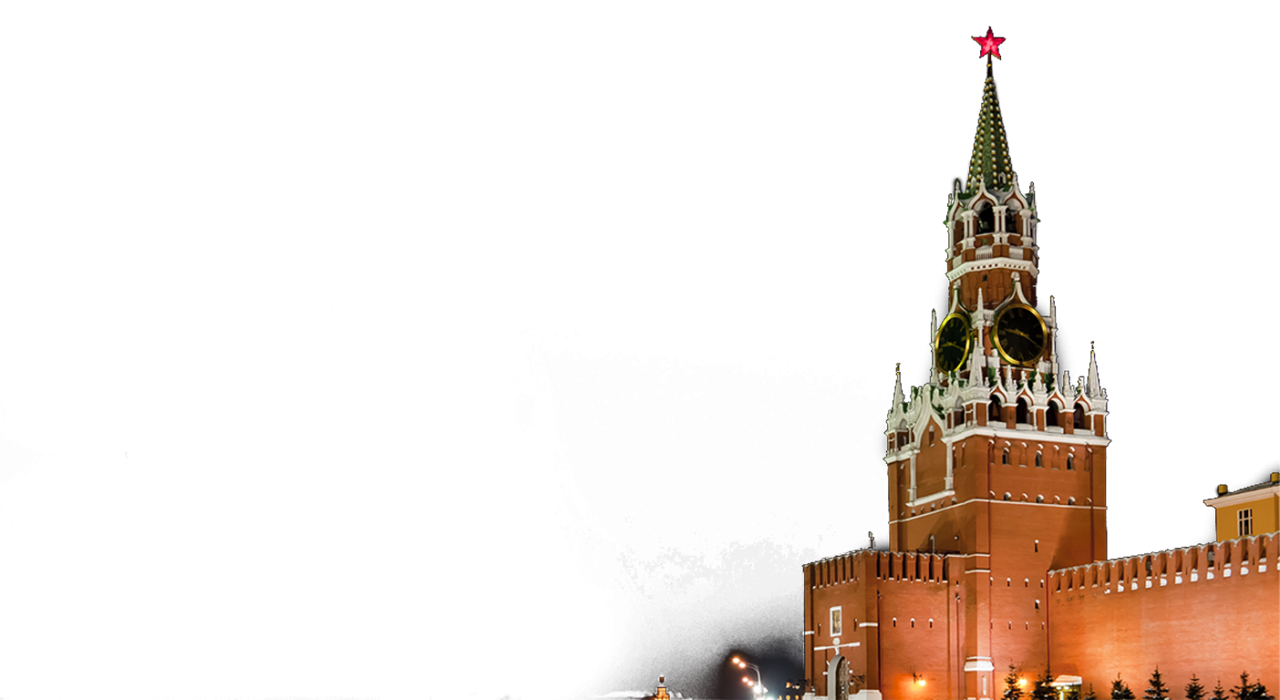 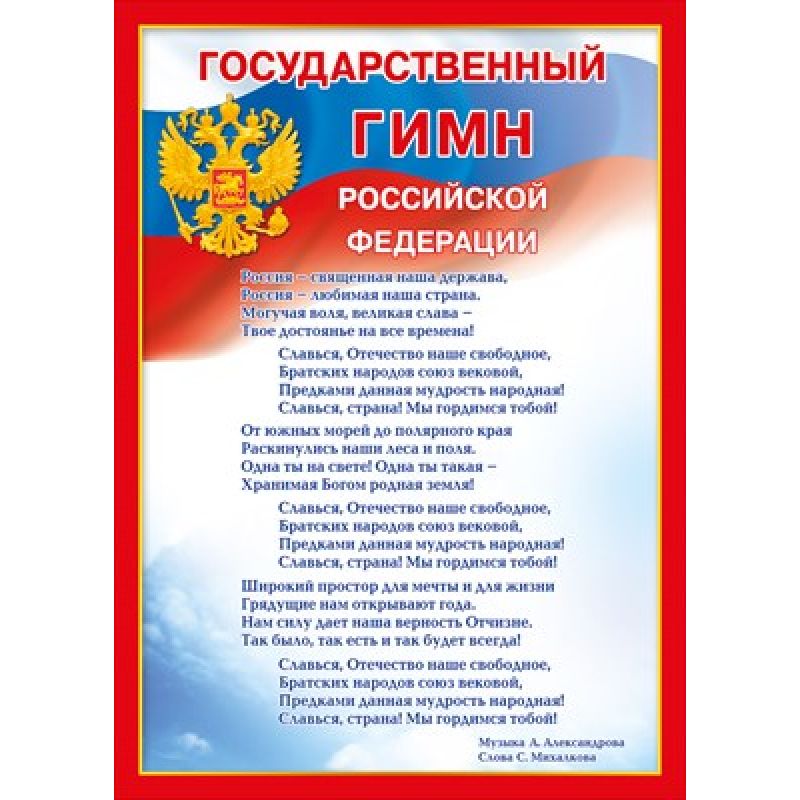 Герб России
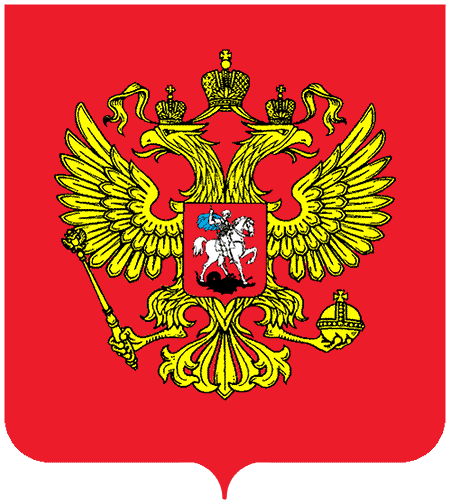 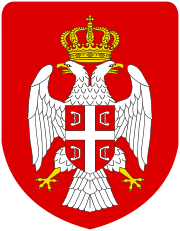 Почему именно орёл?
Орёл – царь птиц.
Птица орёл один из символов власти, могущества, мудрости.
Почему двуглавый орёл?
Россия расположена на двух частях света – Европа и Азия. Головы орла смотрят на Восток и Запад.
Что обозначают короны?
Короны на головах означают власть над востоком и западом, а третьа корона символизирует единство российских земель.
Флаг России
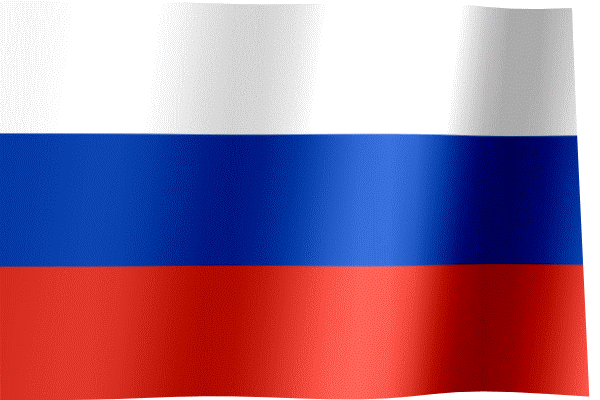 Что символизируют три цветные полосы?

	- чистота, благородство
	 - небо, духовность, вера
	- героизм, великодушие
Президент 
Российской Федерации
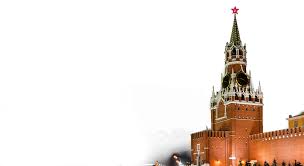 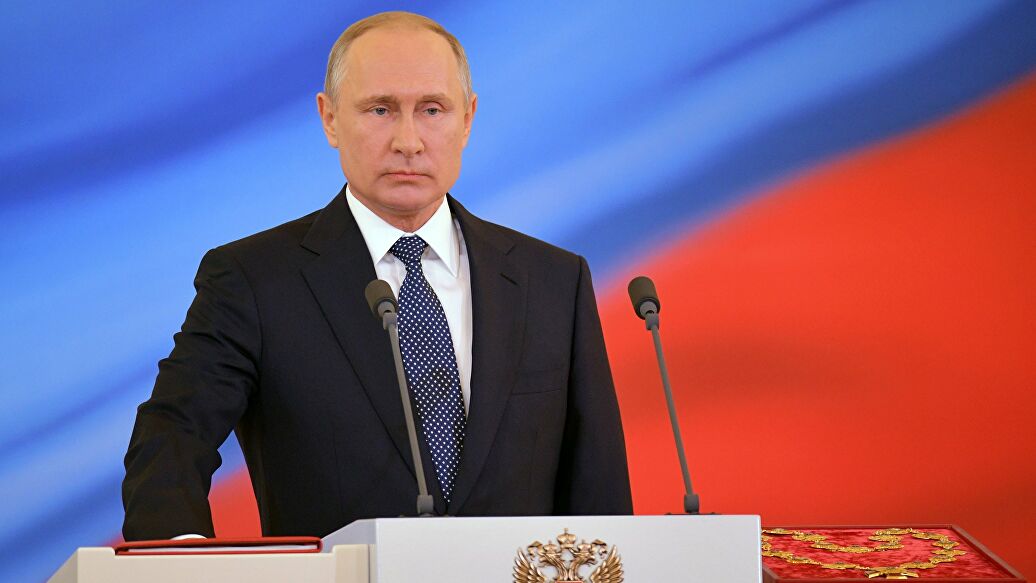 Владимир Владимирович Путин
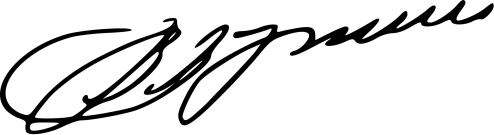 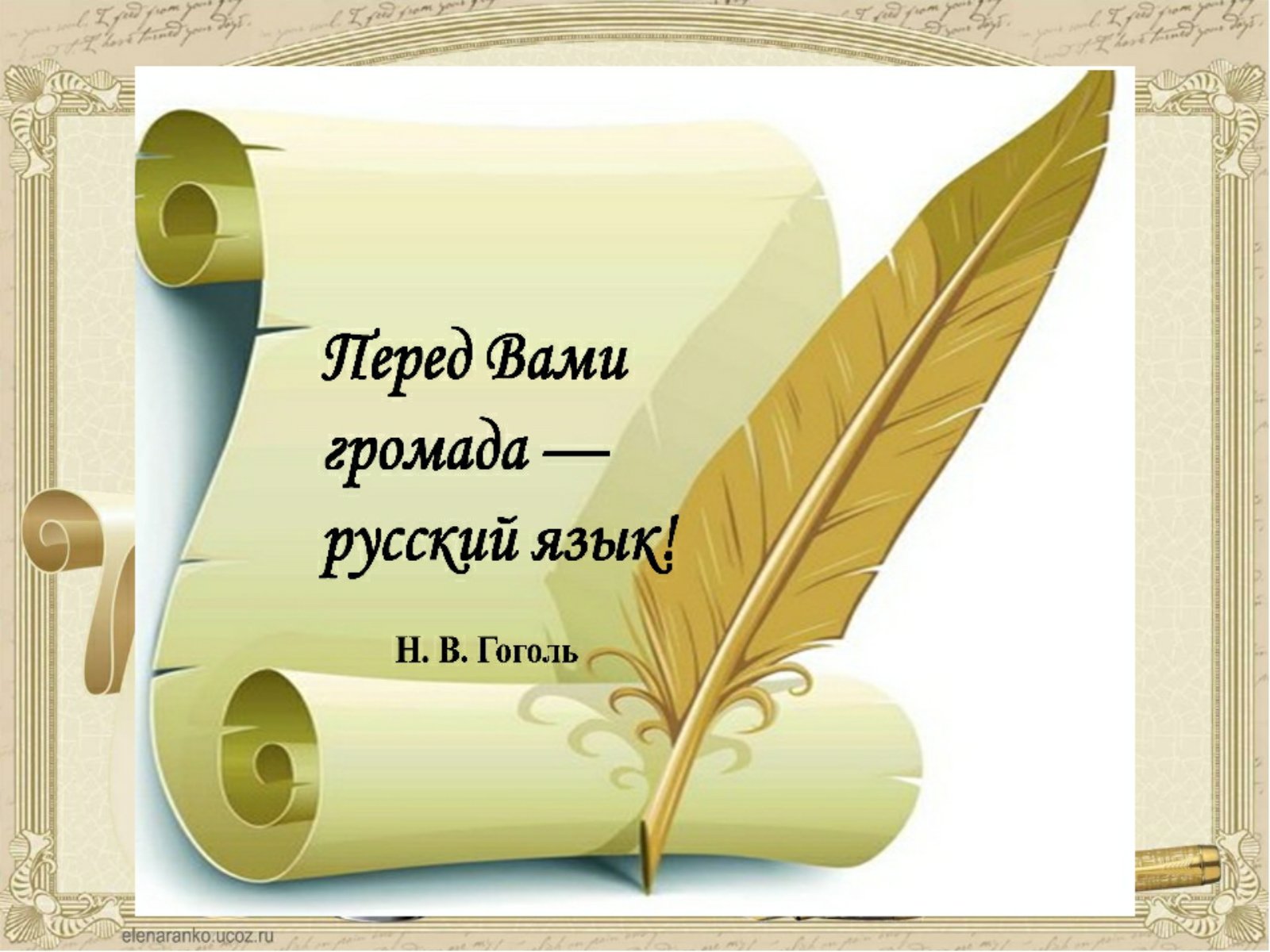